Transformation of Graphs
Memory
Literacy
Research
Sketch the graphs of:
Key words: stretch, vector, scale factor,       reflection, translation, parallel, axis
You will need to know the shapes and any asymptotes of these graphs in order to transform them!
Skills Practice
Stretch
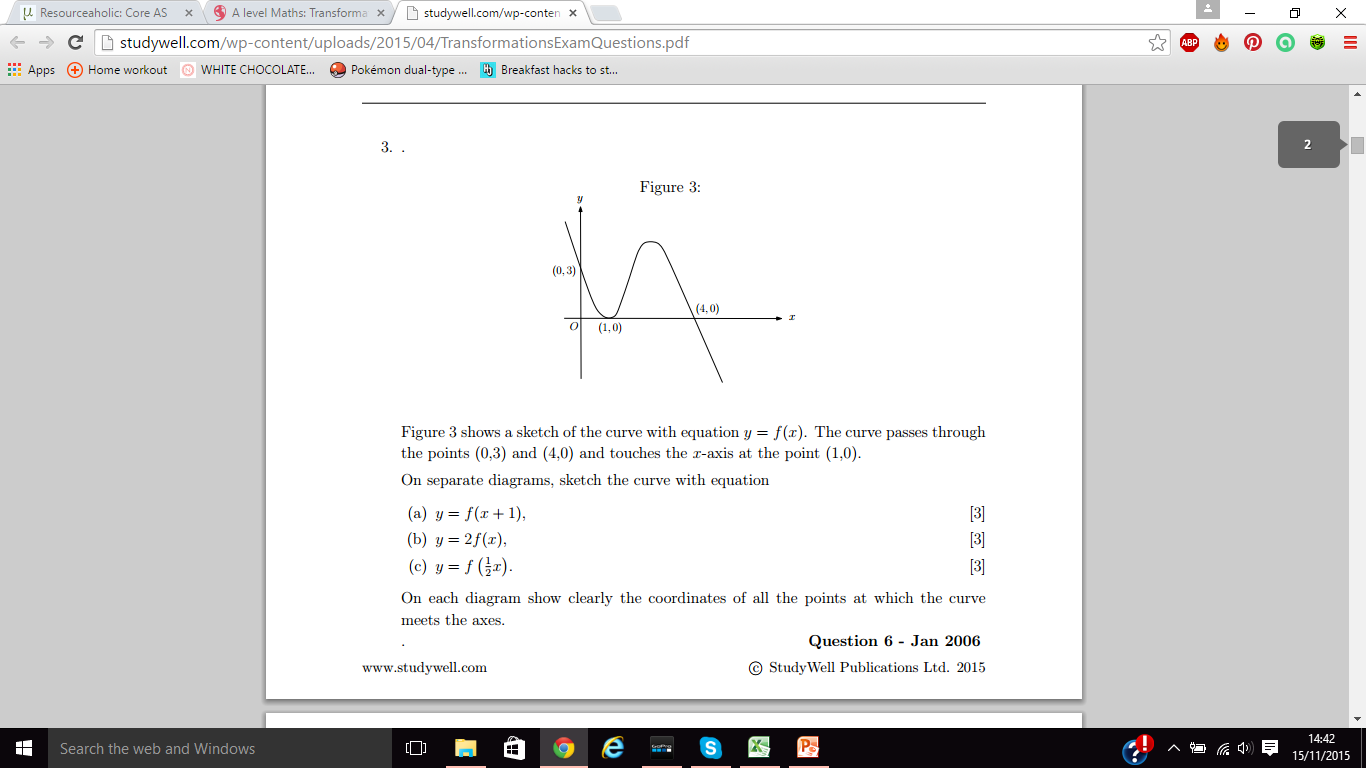 5.